How do Users Interact with a Knowledge Graph?
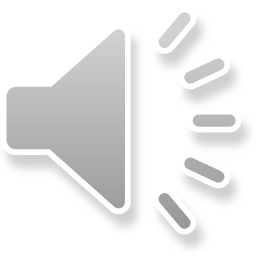 Outline
Interaction Paradigms
Visualization Techniques
Structured Query Interfaces
Natural Language Query Interfaces
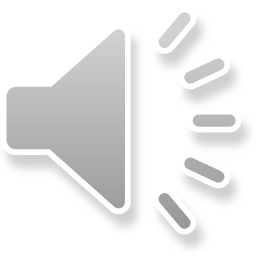 Interaction Paradigms
Schema provides an overview of the knowledge graph
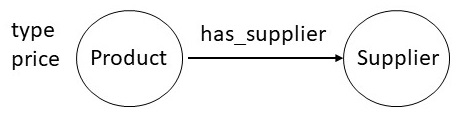 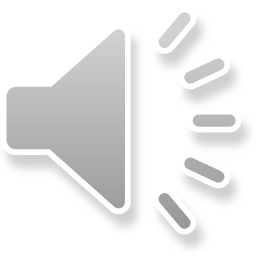 Interaction Paradigms
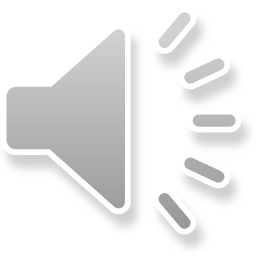 Interaction Paradigm
The interface to a knowledge graph is a combination of 
Keyword search
Structured queries
Tabular presentation
Graph visualization

The user interface to a knowledge graph may not even expose the graph
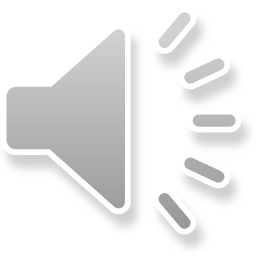 Visualization Techniques
General principles 
Best practices
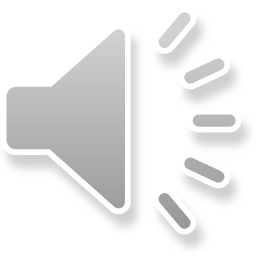 General Principles
Amplify the user understanding of data
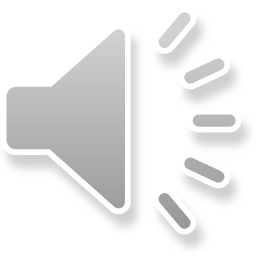 General Principles
Amplify the user understanding of data
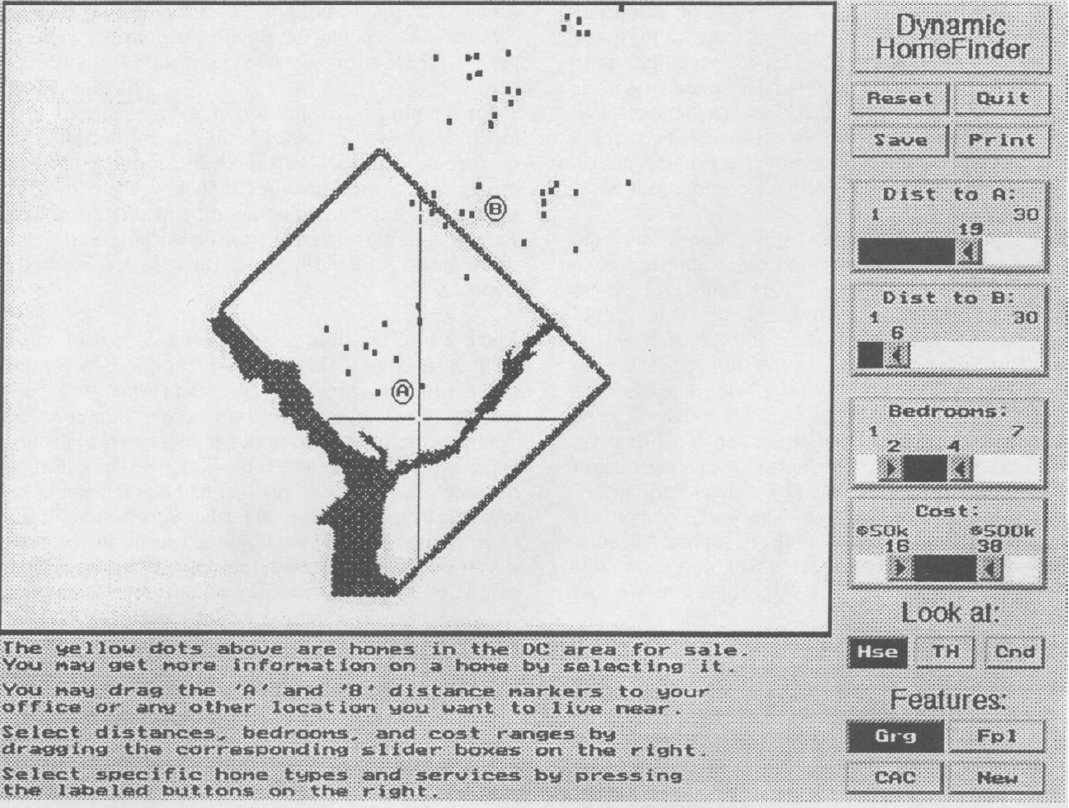 Present more information than a user might be able to remember at a time
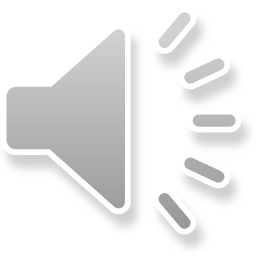 General Principles
Amplify the user understanding of data
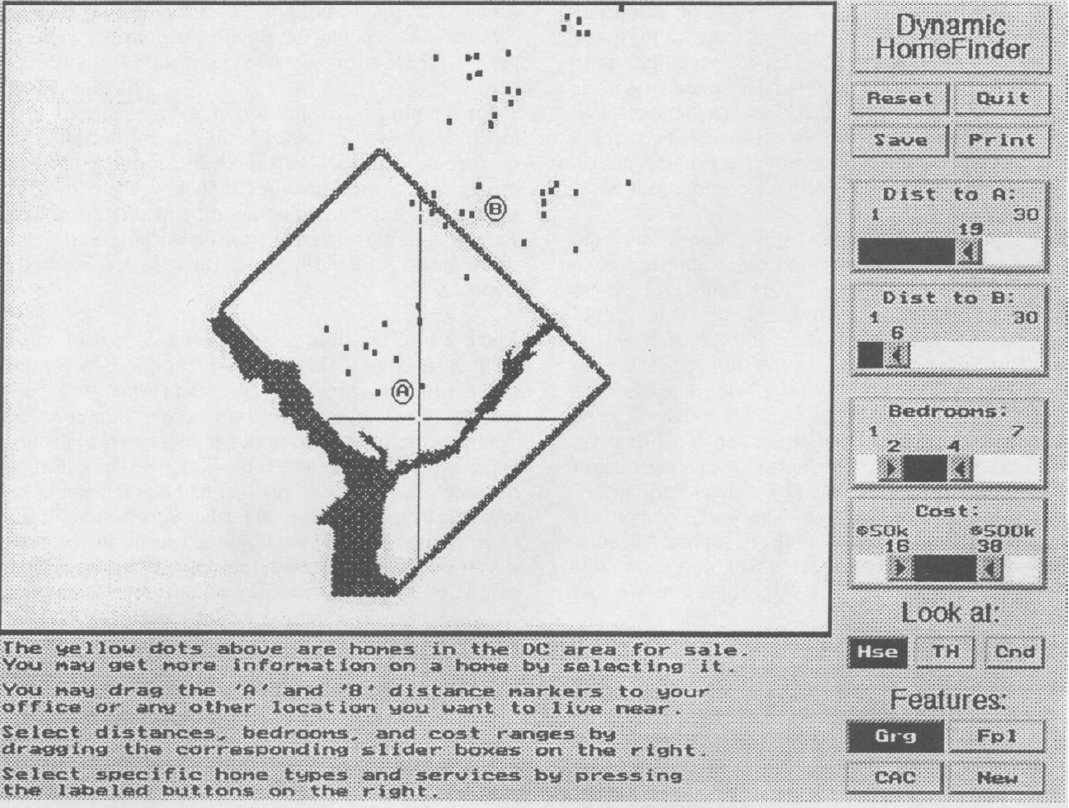 Take away the burden of having to look for information
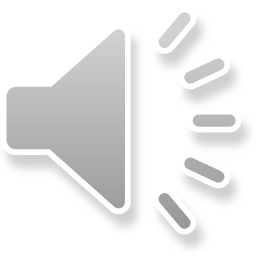 General Principles
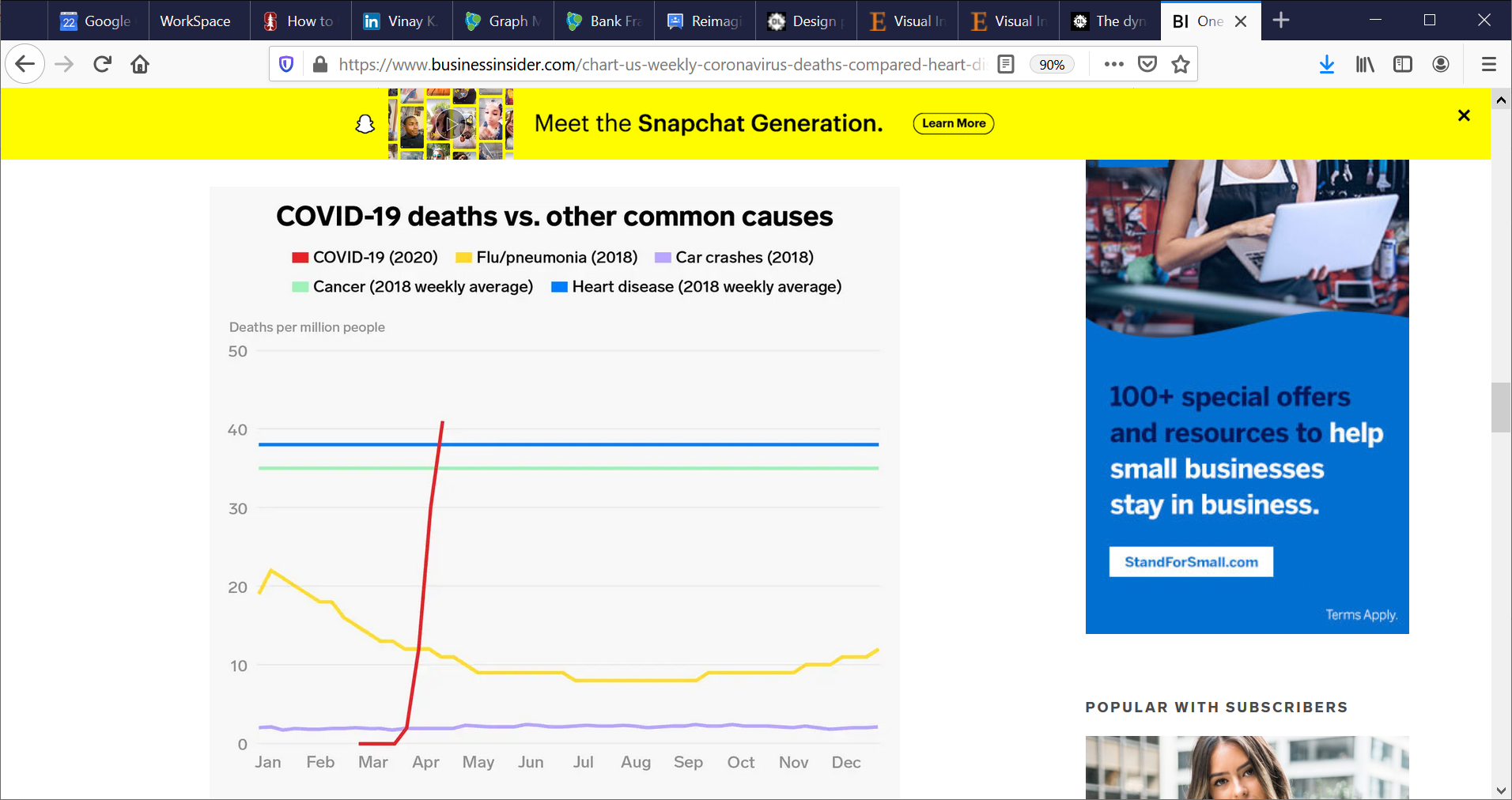 Amplify the user understanding of data
Place relevant data next to each other
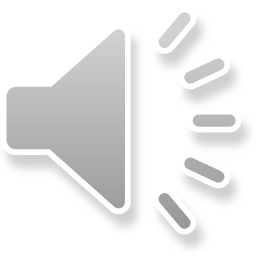 General Principles
Amplify the user understanding of data
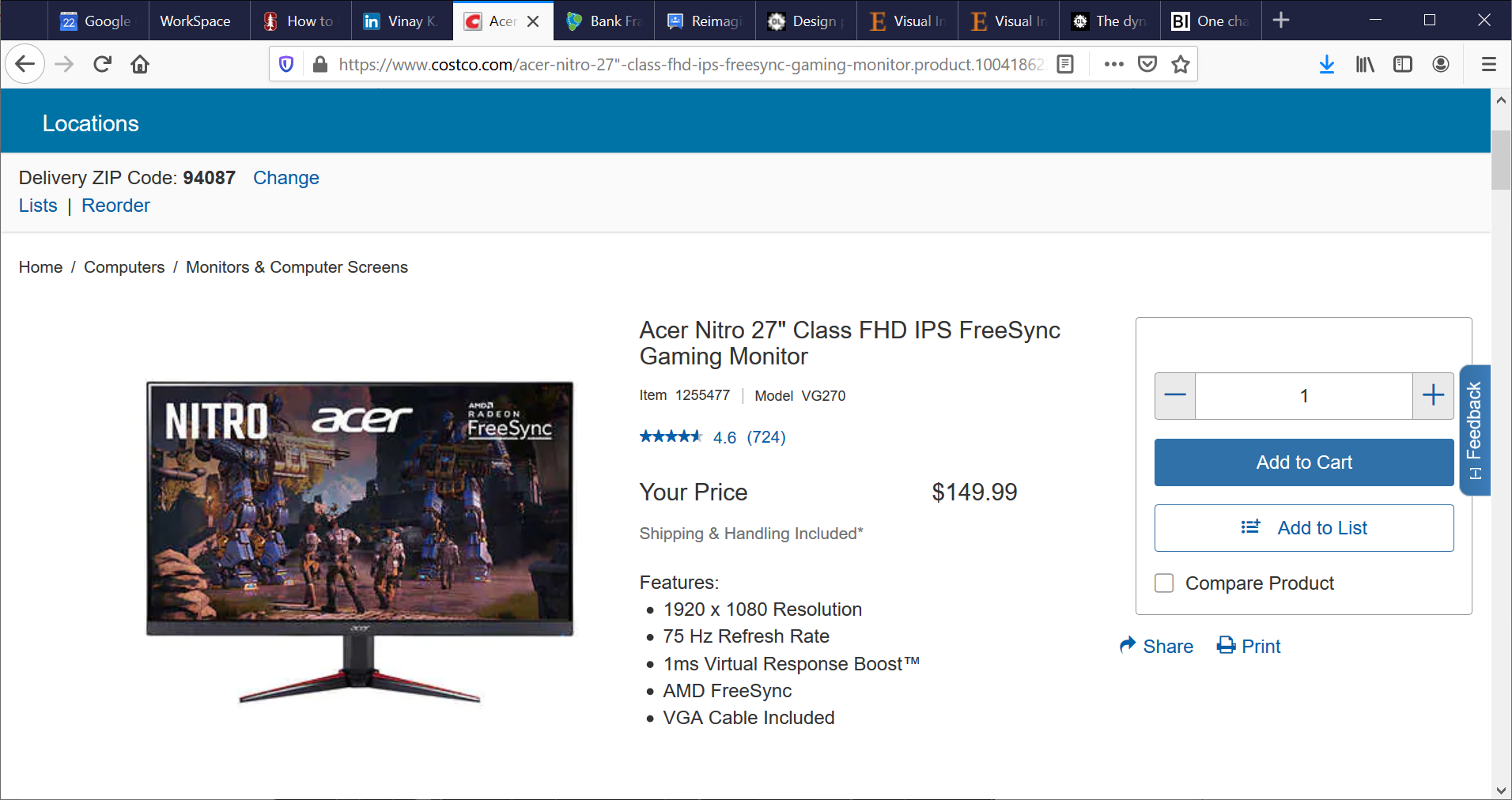 Keep track of user’s attention
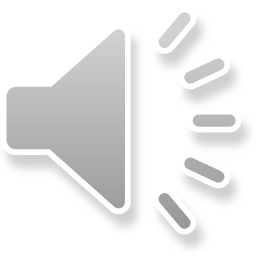 General Principles
Amplify the user understanding of data
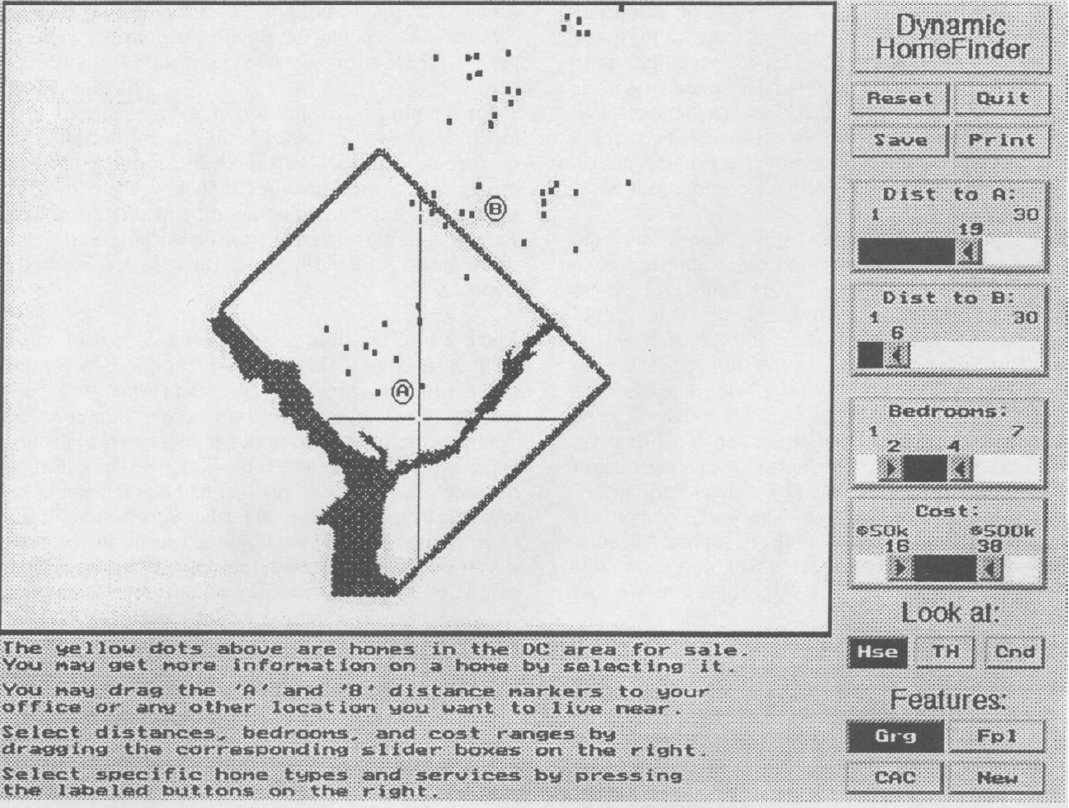 Provide more abstract view through omission and recoding of information
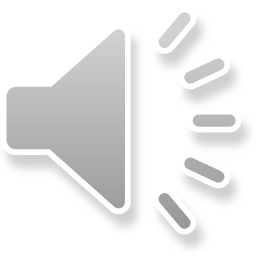 General Principles
Amplify the user understanding of data
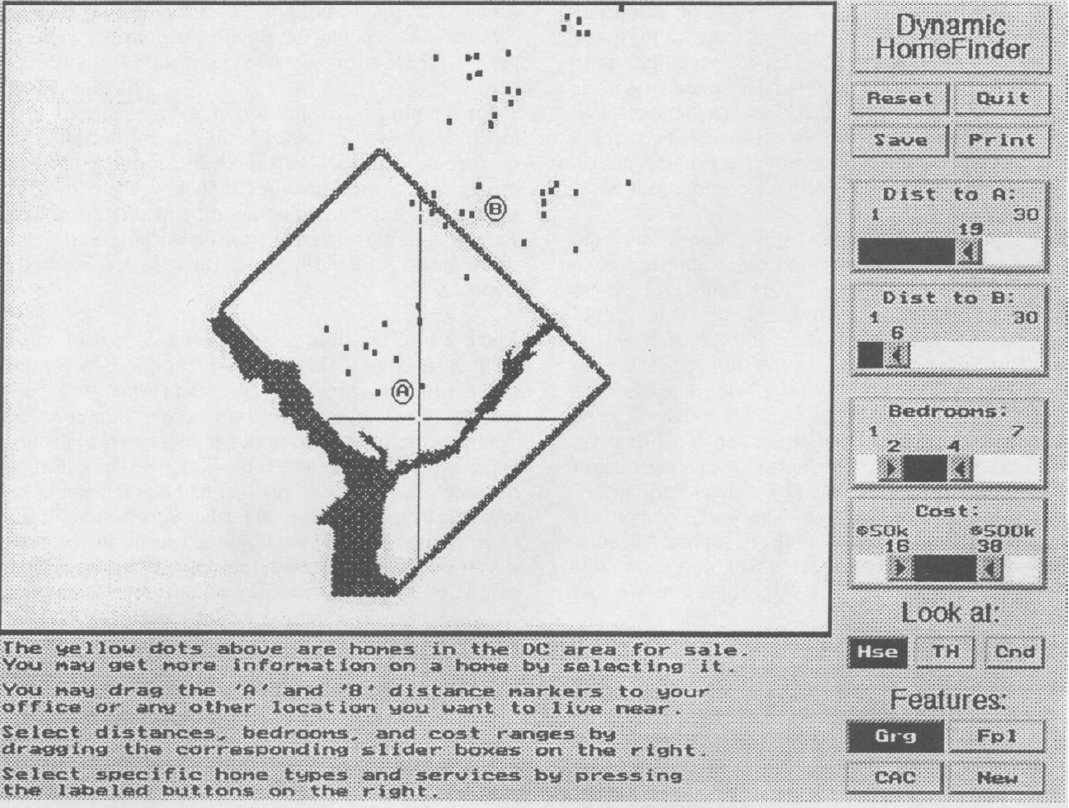 Allow a user to interact with and manipulate the visualization
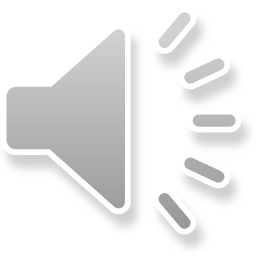 General Principles
Amplify user understanding of data
Present more information than a user might be able to remember at a time
Take away the burden of having to look for information
Place relevant data next to each other
Keep track of user’s attention
Provide more abstract view through omission and recoding of information
Allow a user to interact with and manipulate the visualization
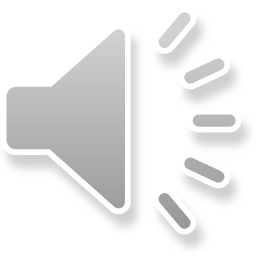 General Principles
Amplify the user understanding of data
Design Choices
Spatial substrate
Marks
Connections and enclosures
Retinal properties
Temporal encoding
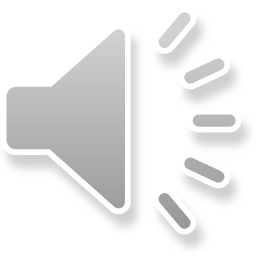 General Principles
Amplify the user understanding of data
Design Choices
Spatial substrate
Marks
Connections and enclosures
Retinal properties
Temporal encoding
Geographical data naturally 
shown on a map

For non-geographic data choose suitable axes and coordinates
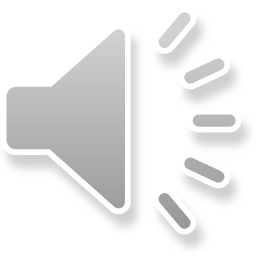 General Principles
Amplify the user understanding of data
Design Choices
Spatial substrate
Marks
Connections and enclosures
Retinal properties
Temporal encoding
Visible things that happen in space that help a user in distinguishing between data items
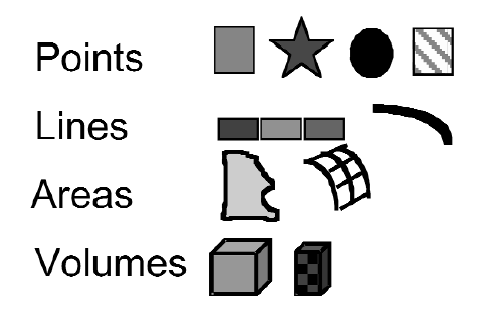 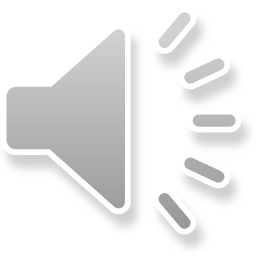 General Principles
Amplify the user understanding of data
Design steps
Spatial substrate
Marks
Connections and enclosures
Retinal properties
Temporal encoding
Connections include graphs, trees, and other hierarchical organization

We can draw enclosures around certain nodes
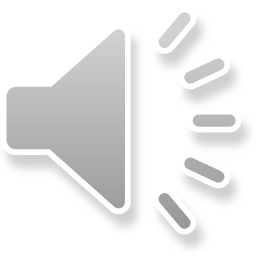 General Principles
Amplify the user understanding of data
Design Choices
Spatial substrate
Marks
Connections and enclosures
Retinal properties
Temporal encoding
Color, crispness, hue, transparency can be used to make a point
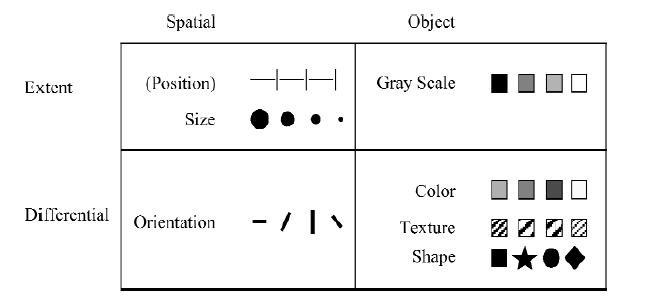 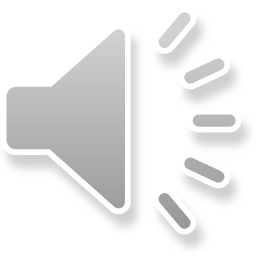 General Principles
Amplify the user understanding of data
Design Choices
Spatial substrate
Marks
Connections and enclosures
Retinal properties
Temporal encoding
Animation of data as it changes over time can help understand its evolution over a period of time
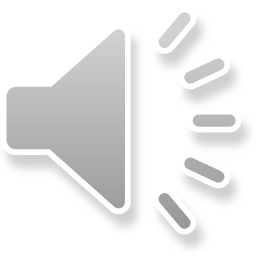 General Principles
Amplify the user understanding of data
Design Choices
Visualization type
Simple
Composed
Interactive
Attentive-Reactive
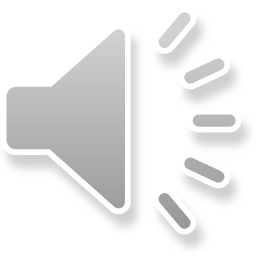 General Principles
Amplify the user understanding of data
Design Choices
Visualization type
Simple
Composed
Interactive
Attentive-Reactive
Static mapping of data into up to three dimensions
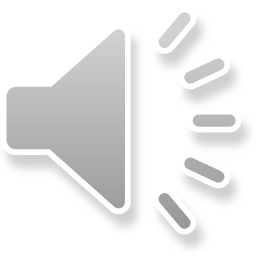 General Principles
Amplify the user understanding of data
Design Choices
Visualization type
Simple
Composed
Interactive
Attentive-Reactive
Combined visualization
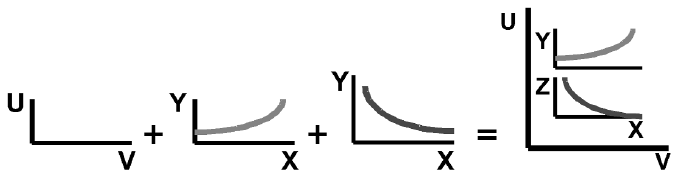 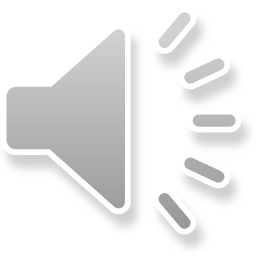 General Principles
Amplify the user understanding of data
Design Choices
Visualization type
Simple
Composed
Interactive
Attentive-Reactive
User selectively controls, expands, and navigates

Movable filters
Dynamic queries
Overview + Detail
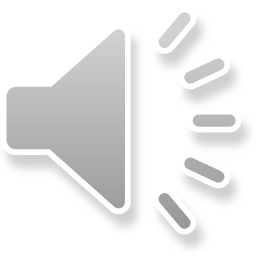 General Principles
Amplify the user understanding of data
Design Choices
Visualization type
Simple
Composed
Interactive
Attentive-Reactive
The system anticipates what is most useful thing to display next

Calculate degree of interest
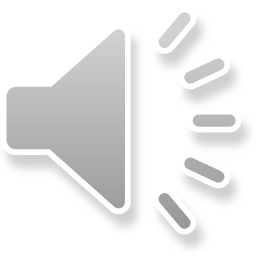 Visualization Techniques
General principles 
Best practices
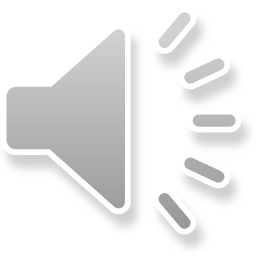 Visualization Techniques
Best Practices
Five step design process
Identify variables that could be mapped to spatial positions
Combine mappings to increase dimensionality
Use retinal properties to add more dimensions
Add controls for user interaction
Consider attentive reactive capabilities
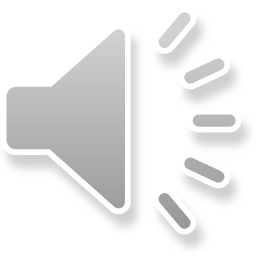 Visualization Techniques
Best Practices
Five step design process
Design template
Overview
Dynamic queries
Zooming in
Details on demand
Retrieval by example
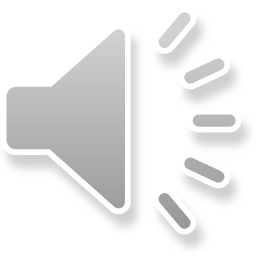 Outline
Interaction Paradigms
Visualization Techniques
Structured Query Interfaces
Natural Language Query Interfaces
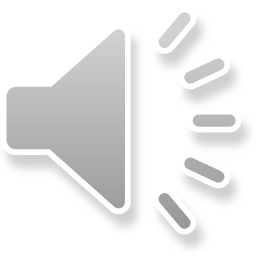 Structured Queries
The queries conform to a pre-defined grammar
System uses auto-completion in response to user’s input
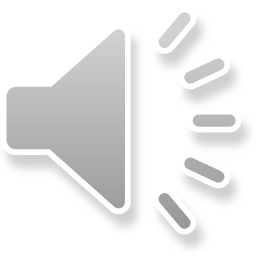 Structured Queries
Example
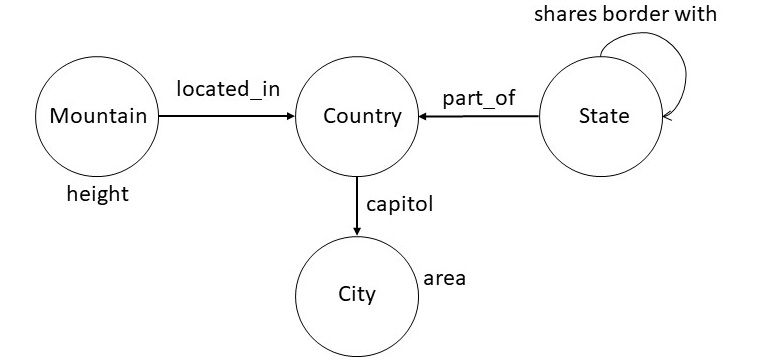 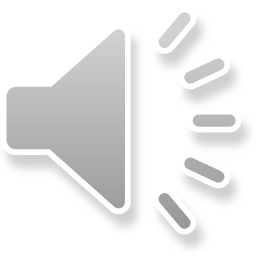 Structured Queries
Can be specified using a BNF Grammar
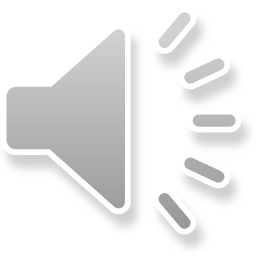 Structured Queries
Can be specified using a BNF Grammar
city with the largest area

<geographical-region> <aggregate-relator> <property>
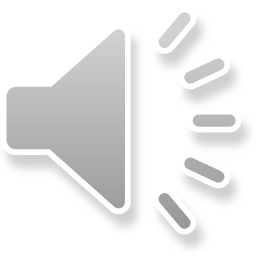 Structured Queries
Can be specified using a BNF Grammar
top five cities by area


<aggregate-modifier> <geographical-region> <ranking> <property>
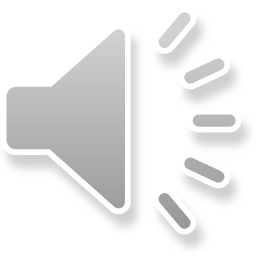 Structured Queries
Can be specified using a BNF Grammar
countries whose capitals have area at least 500 squared kilometers
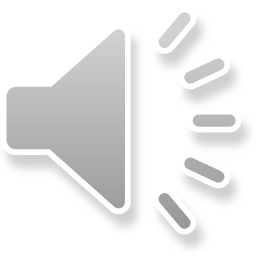 Structured Queries
Grammar allows us
To check for legal queries
To auto-complete queries
To suggest completions of partial queries
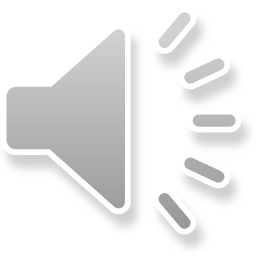 Structured Queries
Improving the range of queries requires
Expanding the grammar

Well-suited only for limited domains
Not designed to handle numerous variations in English language
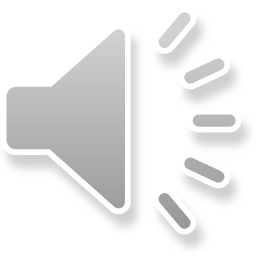 Outline
Interaction Paradigms
Visualization Techniques
Structured Query Interfaces
Natural Language Query Interfaces
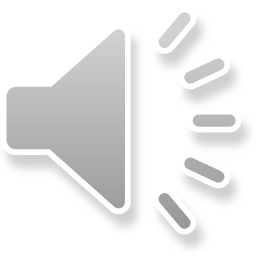 Natural Language Query Interface
Semantic Parsing Technology
Begin with a minimal grammar
Train the semantic parser to choose most likely interpretation
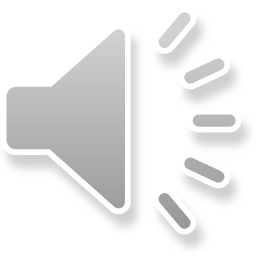 Natural Language Query Interface
Semantic Parsing System
Executor
Grammar
Parser
Model
Learner
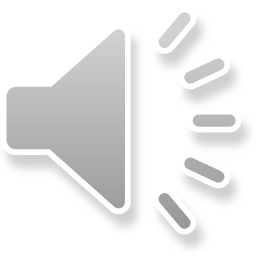 Natural Language Query Interface
Semantic Parsing System
Executor
Grammar
Model
Parser
Learner
Produces a SPARQL or Cypher query that could be executed by the query engine
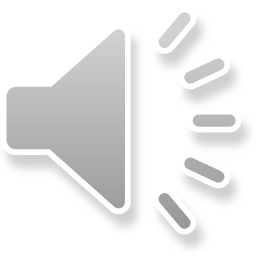 Natural Language Query Interface
Semantic Parsing System
Executor
Grammar
Model
Parser
Learner
a grammar is set of rules of the form α ⇒ β

Maps input sentence to logical forms
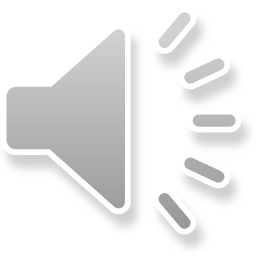 Natural Language Query Interface
Semantic Parsing System
Executor
Grammar
Model
Parser
Learner
Grammar produces multiple interpretations

A model defines a probability distribution over those interpretations
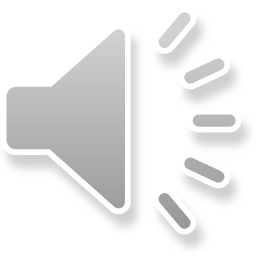 Natural Language Query Interface
Semantic Parsing System
Executor
Grammar
Model
Parser
Learner
Parser maintains a certain number of interpretations at each step

Computes the most likely interpretation
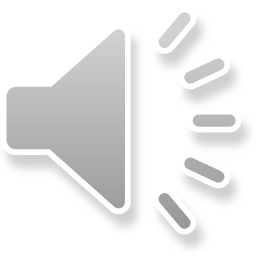 Natural Language Query Interface
Semantic Parsing System
Executor
Grammar
Model
Parser
Learner
Computes the parameters of the model and in some cases additions to the grammar
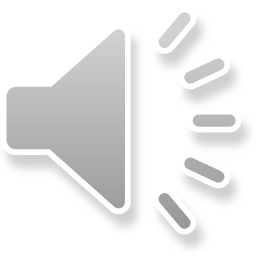 Natural Language Query Interface
Extremely difficult problem
Requires amassing a large amount of training data
Most systems report accuracy in the range of 50-60%
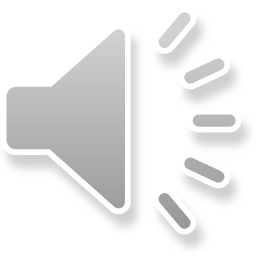 Summary
Users want to consume a knowledge graph in different modes
Pull vs push and interactive vs batch
We must not assume that a graphical visualization is the best display
Graphs are usually effective for schema but not always for instances
Ideal interfaces will use a combination of method
Leverage visualization design principles
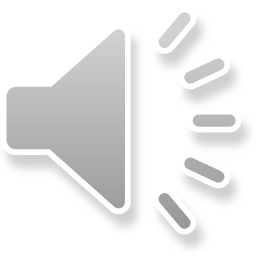